Powstrzymana rewolucja czerwcowaProjekt ustawy o zmianie ustawy o działalności leczniczej oraz niektórych innych ustawZmiany istotne dla podmiotów leczniczych i samorządów terytorialnych
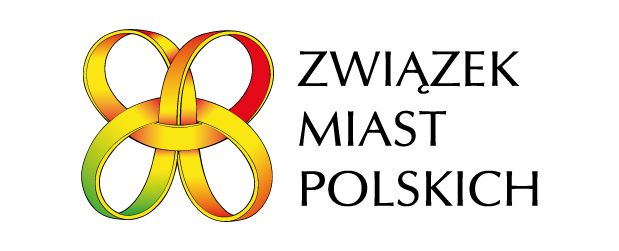 Marek Wójcik – mw@zmp.poznan.pl
Czerwiec 2017r.
Początek procesu legislacyjnego
13 czerwca 2017r. – opublikowanie projektu, skierowanie do konsultacji społecznych (z terminem ich zakończenie z dnia 13 lipca rb.)
21 czerwca 2017r. – wstrzymanie konsultacji społecznych, bez podania terminu ich wznowienia;
Spójność definicji
Zapewnienie spójności definicji stacjonarnego i całodobowego świadczenia zdrowotnego innego niż szpitalne z przepisami dotyczącymi lecznictwa uzdrowiskowego, rehabilitacji i zdrowia psychicznego;
Aktualnie (art. 2 pkt 12 uodl) wszystkie świadczenia  zdrowotne  z zakresów:  „rehabilitacja  lecznicza", „lecznictwo uzdrowiskowe”, „psychiatryczna opieka zdrowotna" i „leczenie uzależnień " w każdym przypadku powinny być traktowane jako całodobowe i stacjonarne świadczenia zdrowotne inne niż szpitalne (niespójne z innymi ustawami);
Proponuje  się usunąć z przepisu zawierającego definicję stacjonarnych i całodobowych świadczeń zdrowotnych innych niż świadczenia szpitalne wyrazów: „rehabilitacji leczniczej, leczenia uzależnień,  psychiatrycznej   opieki   zdrowotnej   oraz   lecznictwa   uzdrowiskowego", tak aby  zapewnić   spójność  przepisów.   Uwaga ta ma także zastosowaniedo  świadczeń paliatywnych  i hospicyjnych;
To nie tylko problem rejestracji
Przesądzenie, że spółki niemające osobowości prawnej (spółka cywilna, jawna, komandytowa) są podmiotami leczniczymi (a nie ich wspólnicy);
W  praktyce  organów  prowadzących   rejestr  podmiotów wykonujących działalność leczniczą, pojawiły się wątpliwości interpretacyjne, czy w przypadku prowadzenia działalności leczniczej w formie spółki cywilnej, podmiotem leczniczym	jest każdy ze wspólników (przedsiębiorca);
W katalogu podmiotów leczniczych(art. 4 ust. 1 uodl) wymieniono m.in. przedsiębiorców w rozumieniu ustawy o swobodzie działalności gospodarczej, nie   wskazano natomiast  wprost spółek  niemających osobowości   prawnej. Stosownie do przepisów ustawy  o swobodzie działalności  gospodarczej  przedsiębiorcami  są wspólnicy spółki cywilnej, a nie spółka cywilna;
Konieczność uzupełnienia, że regulacja ta nie może stanowić podstawy do przesądzenia w toczących się postępowaniach sądowo - administracyjnych;
Zmiany w zamówieniach publicznych
Poddanie zamówień     na     udzielanie     świadczeń     zdrowotnych     przepisom o  zamówieniach  publicznych;
Proponuje się rezygnację ze specjalnego trybu udzielania zamówień na świadczenia   zdrowotne  i  poddaniu   ich  ogólnym   przepisom o zamówieniach publicznych (wykreślenie dotychczasowych przepisów dotyczących tej kwestii z uodl);
Wyjątek: proponuje się wyłączenie spod „reżimu zamówieniowego" umów, na podstawie których  lekarze i pielęgniarki wykonują swój zawód w ramach indywidulnej albo indywidualnej specjalistycznej praktyki zawodowej w zakładzie leczniczym na podstawie umowy zawartej z podmiotem leczniczym (praktyki te łączą cechy samodzielnego wykonywania  zawodu z udzielaniem świadczeń zdrowotnych w ramach zakład u leczniczego, tj. większej i złożonej organizacyjnie  struktury;
Umowy ważne, choć nie do końca!
W przepisach przejściowych proponuje się, aby umowy zawarte na podstawie art. 26-27 zmienianej ustawy (zamówienie na świadczenia zdrowotne) przed dniem wejścia w życie projektowanej  ustawy  zachowały  ważność  na  okres,  na  jaki  zostały  zawarte;
Natomiast w odniesieniu do postępowań o udzielenie zamówień na świadczenia zdrowotne wszczętych na podstawie tych przepisów niezakończonych przed dniem wejścia w życie projektowanej ustawy, proponuje się, aby podlegały zakończeniu z tym dniem;
Proponowane przepisy umożliwią kontynuację świadczeń zdrowotnych realizowanych  na  podstawie dotychczasowych  przepisów;
Mocny strzał w dzierżawę i outsourcing
Odmienne rozwiązanie przyjęto w odniesieniu do umów, o których mowa w dodawanym przepisie art. 25a, w myśl którego podmiot leczniczy spełniający przesłanki określone w art. 3 ust.  1 ustawy  z  dnia  29  stycznia  2004  r. - Prawo  zamówień  publicznych (m.in.: spzoz-y, spółki kapitałowe w których podmioty publiczne są większościowym udziałowcem/akcjonariuszem),  udzielający zamówienia na świadczenia zdrowotne na podstawie przepisów tej ustawy nie będzie mógł zbywać aktywów trwałych, oddać ich w dzierżawę, najem, użytkowanie oraz użyczenie przyjmującemu  zamówienie;
Kto poniesie konsekwencje tej zmiany?
Projekt ustawy zmieniającej uodl zawiera, art. 5. o treści: „Umowy zawarte przez podmioty lecznicze spełniające przesłanki, określone w art. 3 ust. 1 ustawy z dnia 29 stycznia 2004 r. - Prawo zamówień publicznych (Dz. U. z 20 15 r. poz. 2164, z późn. zm.), na podstawie których podmioty te oddały środki trwałe w dzierżawę, najem, użytkowanie oraz użyczenie przyjmującemu zamówienie na świadczenia zdrowotne, zawarte przed dniem wejścia w życie niniejszej ustawy, zachowują ważność przez okres na jaki zostały zawarte, jednak nie dłużej niż 3 lata od dnia wejścia w życie niniejszej ustawy.”
Spółka z uniwersytetem
Umożliwienie publicznym uczelniom medycznym przystępowanie do spółek kapitałowych, które wykonują działalność leczniczą (obecnie mogą tylko: JST i Skarb Państwa, reprezentowany przez Prezesa Rady Ministrów);
W praktyce zamiana ta może mieć zastosowanie w przypadku tworzenia nowych uczelni medycznych albo wydziałów lekarskich na uniwersytetach (uczelnia aby mogła stabilnie wykonywać  swoje zadania  w zakresie  dydaktyki powinna  posiadać  szpital, w którym  będą  realizowane zadania dydaktyczne i badawcze  w powiązaniu z udzielaniem świadczeń);
Tworzenie nowego podmiotu leczniczego i szpitala może być niezasadne, a w tej sytuacji możliwość przystąpienia przez uczelnię medyczną do spółki np. utworzonej przez JST może być optymalnym rozwiązaniem;
Ambulatoryjne w domu pacjenta
Obecnie podmioty lecznicze mogą udzielać świadczeń ambulatoryjnych w przychodni, poradni,  ośrodku zdrowia, lecznicy lub ambulatorium  z izbą chorych,  a także w zakładzie badań diagnostycznych i w medycznym  laboratorium diagnostycznym  oraz w pojeździe  lub innym obiekcie będącym na wyposażeniu Sił Zbrojnych RP lub w miejscu pobytu pacjenta;
Natomiast nie mogą  wykonywać świadczeń ambulatoryjnych wyłącznie  poza zakładem leczniczym,  np. w domu pacjenta;
Proponowana regulacja dopuszcza takie rozwiązanie;
Podmiot  leczniczy  wykonujący  działalność  leczniczą w rodzaju  ambulatoryjne  świadczenia zdrowotne   wyłącznie  w  miejscu  pobytu   pacjenta   będzie  obowiązany   wskazać  miejsca przechowywania dokumentacji medycznej oraz produktów leczniczych i sprzętu medycznego;
Świadczenia ambulatoryjne w karetce
Obecnie, ambulatoryjne świadczenia opieki zdrowotnej  nie obejmują ratownictwa medycznego (dotychczasowy zapis  dopuszczający udzielanie tego typu świadczeń w pojeździe przeznaczonym do udzielania tych świadczeń, był różnorako interpretowany);
Uzupełnienie definicji ambulatoryjnego świadczenia zdrowotnego w art. 10 uodl o ratownictwo  medyczne pozwoli  na usunięcie tych wątpliwości i stworzy możliwość rejestrowania  dysponentów zespołów ratownictwa medycznego w grupie świadczeniodawców udzielających ambulatoryjnych  świadczeń opieki zdrowotnej;
Niespodzianka roku!
W związku z wątpliwościami interpretacyjnymi w zakresie dopuszczalności udzielania odpłatnych  świadczeń  zdrowotnych  przez  podmioty  lecznicze  niebędące  przedsiębiorcami, w szczególności spzoz-y, proponuje się uproszczenie przepisów w tym zakresie,  tak  aby taka  możliwość  wynikała  wprost  z ustawy;
Proponuje się zmianę przepisu dotyczącego regulaminu organizacyjnego (w zakresie ustalenia cennika opłat). Propozycja dotyczy uproszczenia tego przepisu, tak aby wprost z niego wynikało, że cennik, o którym mowa w art. 24 zmienianej ustawy może dotyczyć wyłącznie „świadczeń komercyjnych„ (natomiast, że nie dotyczy świadczeń finansowanych ze środków publicznych, na postawie odrębnych przepisów);
Czy to uratuje SPZOZ-y
Uchyla się przepisy art. 44 uodl, w myśl których podmiot leczniczy niebędący przedsiębiorcą udziela świadczeń zdrowotnych finansowanych ze środków publicznych ubezpieczonym oraz innym osobom uprawnionym do tych świadczeń na podstawie odrębnych przepisów nieodpłatnie, za częściową odpłatnością lub całkowitą odpłatnością. Zagadnienia związane z udzielaniem świadczeń zdrowotnych finansowanych   ze  środków  publicznych   przez   wszystkie   podmioty   wykonujące leczniczą,  w  tym  podmioty  niebędące  przedsiębiorcą  regulują  przepisy odrębne;
Uchyla się przepisy art. 45 uodl, które dotyczą ustalania wysokości opłat za świadczenia zdrowotne przez kierowników podmiotów niebędących przedsiębiorcą (przepis powiela  regulację zawartą w przepisach określających zawartość regulaminu organizacyjnego w zakresie cennika);
Komercja wkracza do spzoz - ów
Wskazuje się jednoznacznie, w przepisie określającym katalog  źródeł z  jakich spzoz może uzyskiwać środki finansowe, możliwości pobierania opłat za świadczenia zdrowotne;
Jednocześnie uchylono ust. 2 w art. 55 uodl, skoro bowiem podmioty lecznicze niebędące przedsiębiorcami, a w szczególności spzoz – y ,  będą mogły pobierać opłaty za świadczenia zdrowotne, to opłaty te mogą wnosić nie tylko zakłady ubezpieczeń na podstawie umów zawartych z tymi podmiotami , ale także pacjenci i inne podmioty np.: pracodawcy;
Chyba będzie dłużej?
Przepis art. 35 uodl określa sankcję za czasowe zaprzestanie działalności leczniczej podmiotu wykonującego działalność leczniczą w rodzaju stacjonarne i całodobowe świadczenia zdrowotne,  bez zachowania trybu określanego w art. 34 (zgoda wojewody);
W takim przypadku wojewoda nakłada karę pieniężną na kierownika  podmiotu  wykonującego  działalność leczniczą;
W myśl ust. 6 omawianego artykułu na decyzję w sprawie kary przysługuje skarga do sądu administracyjnego;
Decyzję o nałożeniu kary wydaje wojewoda, jako organ pierwszej instancji. Strona może wnieść odwołanie do organu drugiej  instancji, w tym przypadku do Ministra Zdrowia;
Dopiero od rozstrzygnięcia organu drugiej instancji przysługiwać będzie stronie prawo wniesienia skargi do sądu administracyjnego;
Niepotrzebne uchylenia
Obecnie przepisy uodl dopuszczają łączenie spzoz – ów, poprzez:
przeniesienie całego mienia co najmniej jednego spzoz – ów  (przejmowanego) na inny spzoz (przejmujący);
utworzenie nowego spzoz – u powstałego co najmniej z  dwóch łączących się spzoz – ów (ten mechanizm nie jest w praktyce stosowany); 
Od  wejścia  w  życie zmienianej uodl (2011r.) miało miejsce 20 połączeń. Wszystkie polegały na przyłączeniu jednego spzoz – do   drugiego (według MZ: rozwiązanie  to jest  prostsze, szybsze  i  wygodniejsze , zapewnia  kontynuacje  co  wpływa  na  poczucie  bezpieczeństwa pacjentów  i pracowników łączących  się podmiotów oraz eliminuje potencjalne  kontrowersje odnośnie podmiotu tworzącego nowego spzoz);
Uproszczenie łączenia spzoz - ów
Aby zapewnić ciągłość w łączących się spzoz – ów proponuje się dodanie przepisu, w myśl którego w przypadku łączenia   spzoz – ów, dotychczasowy podmiot  tworzący będzie mógł wybrać swojego przedstawiciela do rady społecznej;
Ponadto  zaproponowano   możliwość  zawarcia  w  akcie  o  połączeniu postanowień o: warunkach przekazywania środków finansowych, w szczególności dotacji, przez podmiot tworzący podmiotu przejmowanego podmiotowi przejmującemu; opiniowaniu przez podmiot tworzący podmiotu przejmowanego statutu i zmian statutu podmiotu  przejmującego; opiniowaniu przez podmiot tworzący podmiotu przejmowanego      nawiązania i rozwiązania stosunku pracy lub umowy cywilnoprawnej z kierownikiem podmiotu przejmowanego;
Przepis żegnany bez żalu
Uchylenie przepisu dotyczącego przedstawiania organowi prowadzącemu rejestr podmiotów wykonujących działalność leczniczą dokumentu  potwierdzającego zawarcie umowy ubezpieczenia;
Ustawą z dnia 1O czerwca 2016 r. o zmianie uodl został zniesiony obowiązek podmiotów wykonujących działalność leczniczą przedkładania organowi prowadzącemu rejestr tych podmiotów dokumentu potwierdzającego zawarcie umowy ubezpieczenia OC (wnioskodawca jedynie oświadcza, że spełnia warunki wykonywania działalności leczniczej);
Konsekwencją tej zmiany jest propozycja uchylenia przepisu, w myśl którego wniosek o zmianę wpisu w rejestrze, który dotyczy wyłącznie przedstawienia dokumentu ubezpieczenia potwierdzającego zawarcie umowy ubezpieczenia, jest wolny od opłat;
Kontrolujący wciąż wzmacniani
Wprowadzenie sankcji dla podmiotów wykonujących  działalność  leczniczą poddanych kontroli, które uniemożliwiają jej przeprowadzenie przez organ prowadzący rejestr podmiotów wykonujących działalność leczniczą lub ministra właściwego do spraw zdrowia;
W związku z zaistniałym przypadkami uniemożliwiania kontroli proponuje się wprowadzenie sankcji wobec podmiotów jej przeprowadzenie;
Karą za uniemożliwianie kontroli byłoby wykreślenie z rejestru  podmiotów wykonujących działalność leczniczą;
Kontrola międzywojewódzka
Wprowadzane są ułatwienia przeprowadzania kontroli podmiotów wykonujących działalność leczniczą w przypadku gdy wykonują świadczenia na terenie innego województwa albo obszarze działania innej okręgowej izby lekarskiej albo pielęgniarek i położnych niż ich siedziba albo adres zamieszkania;
Podmioty wykonujące działalność leczniczą są wpisywane  do  rejestru  tych  podmiotów przez organ właściwy ze względu na siedzibę albo miejsce zamieszkania podmiotu leczniczego albo miejsce wykonywania praktyki zawodowej. Niektóre z podmiotów wykonują działalność  leczniczą (udzielają świadczeń zdrowotnych)  na terenie  innego województwa  albo obszarze działania innej okręgowej izby lekarskiej albo pielęgniarek  i położnych niż ich siedziba albo adres  zamieszkania;
Warunków kontroli ciąg dalszy
Organy  rejestrowe  wskazują,  że podstawa  prawna  do  przeprowadzania  „kontroli  międzywojewódzkich"  zawarta  w  art.  52 Kodeksu  postępowania  administracyjnego, ze  względu  na jego  ogólne  brzmienie jest  zbyt ogólna  i niewystarczająca;
Zaproponowano  dodanie  przepisu, w myśl  którego  na  wniosek organu prowadzącego  rejestr właściwego ze względu na siedzibę albo miejsce zamieszkania podmiotu wykonującego działalność leczniczą, organ prowadzący rejestr właściwy ze względu na miejsce udzielania świadczeń zdrowotnych przeprowadza kontrolę podmiotu wykonującego działalność  leczniczą;
Kara finansowa czy wykreślenie z rejestru?
Usuniecie wątpliwości w przepisach dotyczących kontroli podmiotów, które zbywają produkty lecznicze, środki spożywcze specjalnego przeznaczenia żywieniowego lub wyroby medyczne, wbrew przepisom ustawy Prawo farmaceutyczne, w zakresie sankcji;
W przypadku stwierdzenia naruszenia prawa w tym zakresie organ rejestrowy nakłada karę pieniężną. Jednakże do kontroli w tym zakresie stosuje się przepisy art. 111 i art. 112 uodl, w tym przepis (art. 112 ust. 7) zawierający sankcję w postaci wykreślenia z rejestru;
Aby uniknąć wątpliwości, którą z kar ma nałożyć organ rejestrowy w opisanej sytuacji: karę pieniężną, o której mowa w art. 11l a ust 2 czy wykreślenie z rejestru, o którym mowa w art. 112 ust. 7 zaproponowano w przepisie art. 111a zawierającym odwołanie do art. 112 wyłączenie ust. 7. W omawianym przypadku jedyną sankcją byłaby kara finansowa;
26 lat rolowania ma ciąg dalszy
Zaproponowano przepisy, w myśl, których podmioty wykonujące działalność leczniczą, które nie zrealizują programu dostosowawczego (termin na dostosowanie upływa 31 grudnia 2017 r.) będą mogły wystąpić do właściwego organu Państwowej Inspekcji Sanitarnej, z wnioskiem o wydanie opinii o wpływie niespełniania wymagań na bezpieczeństwo pacjentów;
Opinia byłaby wydawana w formie postanowienia;
Organ Państwowej Inspekcji Sanitarnej przekazywałby opinię właściwemu organowi prowadzącemu rejestr podmiotów wykonujących działalność leczniczą;
Wytrych na przetrwanie
W przypadku pozytywnej opinii podmiot mógłby dalej funkcjonować w ramach dotychczasowej struktury organizacyjnej, przy zachowaniu dotychczasowego rodzaju i zakresu udzielanych świadczeń;
W przypadku negatywnej podmiot mógłby wystąpić do organu rejestrowego z wnioskiem o zmianę wpisu, tj. z wnioskiem o wykreślenie jednostek, komórek organizacyjnych czy zakładów leczniczych, których pomieszczenia i urządzenia nie spełniają wymagań (nie został zrealizowany program dostosowania), a niespełnianie tych wymagań wpływa negatywnie na bezpieczeństwo pacjentów;
W drugim z wymienionych przypadków, w sytuacji bezczynności podmiotu wykonującego działalność leczniczą, organ prowadzący rejestr wszczynałby postępowanie w sprawie wykreślenia z rejestru, względnie dokonywałby zmiany wpisu, polegającej na wykreśleniu zakładu leczniczego;
Rejestry lekarzy, pielęgniarek i położnych
Zgodnie z przepisami art. 106 ust. 1 pkt 2 i 3 uodl, organami prowadzącym rejestr podmiotów wykonujących działalność leczniczą dla lekarzy i pielęgniarek  wykonujących zawód w ramach praktyki zawodowej są okręgowe rady lekarskie właściwe dla miejsca wykonywania praktyki;
Jednakże lekarze i  pielęgniarki  mogą  wykonywać  działalność leczniczą w ramach praktyki w różnych miejscach, także na obszarze działania więcej niż jednej okręgowej izby lekarskiej albo pielęgniarek i położnych. W takiej sytuacji, powstaje wątpliwość, który organ (okręgowa rada lekarska albo okręgowa rada pielęgniarek i położnych) jest właściwy;
Obowiązuje miejsce zamieszkania
Proponuje się wprowadzenie  rozwiązania analogicznego do podmiotów leczniczych, tj. powiązanie właściwości organu rejestrowego z miejscem zamieszkania osoby wykonującej praktykę zawodową (ma to ułatwić procedurę rejestracyjną lekarzom  i pielęgniarkom;
Ponadto zaproponowano przepis przejściowy, w myśl którego okręgowe rady lekarskie oraz okręgowe rady pielęgniarek i położnych właściwe ze względu na miejsce wykonywania praktyki   przekażą  okręgowym   radom   lekarskim  oraz  okręgowym   radom  pielęgniarek   i położnych właściwym ze względu na miejsce zamieszkania lekarza albo pielęgniarki w terminie 12 miesięcy od dnia wejścia w życie niniejszej ustawy, dokumentację związaną z prowadzeniem tego rejestru (CSIOZ dostosuje system teleinformatyczny, w którym jest prowadzone są rejestry);
Nie ma wpisu, jest Kodeks wykroczeń
W myśl art. 147a § 1 Kodeksu wykroczeń w obecnym brzmieniu:kto prowadzi zakład opieki zdrowotnej lub zakład leczniczy dla zwierząt bez wymaganego wpisu do rejestru lub ewidencji, podlega karze aresztu, ograniczenia wolności albo grzywny. Zwrot:  „Kto prowadzi zakład opieki zdrowotnej" odnosi się do terminologii ustawy z dnia 30 sierpnia 1991 r. o zakładach opieki zdrowotnej, uchylonej z dniem 30 czerwca 2011 r.;
Proponuje się odwołanie do terminologii zmienianej ustawy i zastąpienie wymienionego wyżej zwrotu wyrazami: „Kto wykonuje działalność leczniczą„;
Objęcie sankcją wszystkich podmiotów wykonujących działalność leczniczą; naruszających zakaz, a nie tylko podmiotów leczniczych prowadzące zakłady lecznicze (także osób wykonujących zawód medyczny);
Reklama świadczeń  zdrowotnych
Obecnie: zakazane jest nadawanie przekazu handlowego świadczeń zdrowotnych w rozumieniu przepisów o działalności leczniczej udzielanych wyłącznie na podstawie skierowania lekarza (nie jest dookreślone, jakie są to świadczenia, mnogość rozbieżnych regulacji);
Omawiany przepis ma zastosowanie zarówno do świadczeń finansowanych ze środków publicznych, jak i opłacanych przez pacjenta;
Zastosowanie w przepisie wyrazu „wyłącznie" powoduje, iż grupa świadczeń spełniających te warunki jest niezwykle wąska, a  de facto trudna do ścisłego określenia;
Reklama, a przekaz handlowy
Art. 14 ust. 1 uodl stanowi, iż podmiot wykonujący działalność leczniczą podaje do wiadomości publicznej informacje o zakresie i rodzajach udzielanych świadczeń zdrowotnych. Treść i forma tych informacji nie mogą mieć cech reklamy;
Termin „reklama" mieści się w pojęciu przekazu handlowego, o którym mowa w ustawie o radiofonii i telewizji (przekazem handlowym jest każdy przekaz, w tym obrazy z dźwiękiem lub bez dźwięku albo tylko dźwięki, mający służyć bezpośrednio lub pośrednio promocji towarów, usług lub renomy podmiotu prowadzącego działalność gospodarczą lub zawodową, towarzyszący audycji lub włączony do niej, w zamian za opłatę lub podobne wynagrodzenie, albo w celach autopromocji, w szczególności reklama, sponsorowanie, telesprzedaż i lokowanie produktu);
Obowiązywać będzie szerszy zakres
Zatem zakres zakazu reklamy jest znacznie szerszy w ustawie z dnia 15 kwietnia 2011r.  o działalności leczniczej;
Ten szerszy zakres, po nowelizacji uodl będzie obowiązywać we wszystkich środkach przekazu;
Proponowana zmiana ustawy z dnia 29 grudnia 1992 r. o radiofonii i telewizji ma na celu uporządkowanie  regulacji;
Podsumowanie
3 x Tak
3 x Nie
Świadczenia komercyjne w SPZOZ
Ambulatoryjna opieka specjalistyczna w domu pacjenta i w karetce
Odsunięcie terminu dostosowania do standardów technicznych i sanitarnych
Wyeliminowanie dzierżawy i outsourcingu 
Zakazana reklama jeszcze bardziej nieprzejrzysta 
Odsunięcie terminu dostosowania do standardów technicznych i sanitarnych
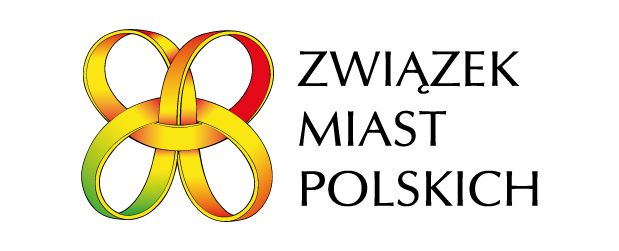